Music
Responsibility
The artist/the song
The artist
Michael Jackson
He died…….
The song
Heal the world
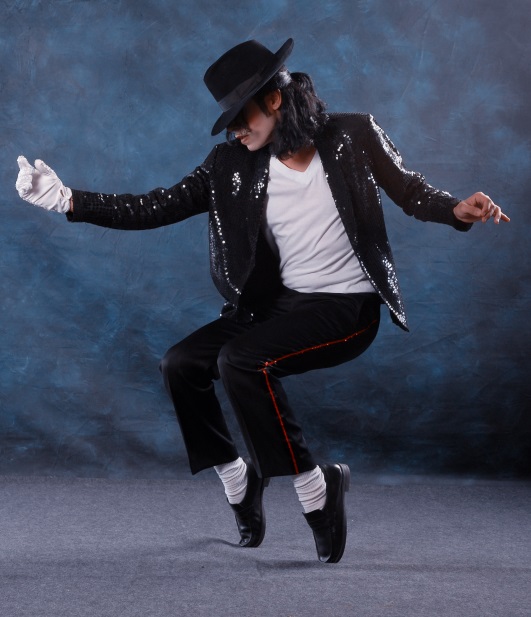 Responsibility
He sings about a better world (Han sjunger om en bättre värld)
He is making other people understand.  (Han får andra människor att förstå)
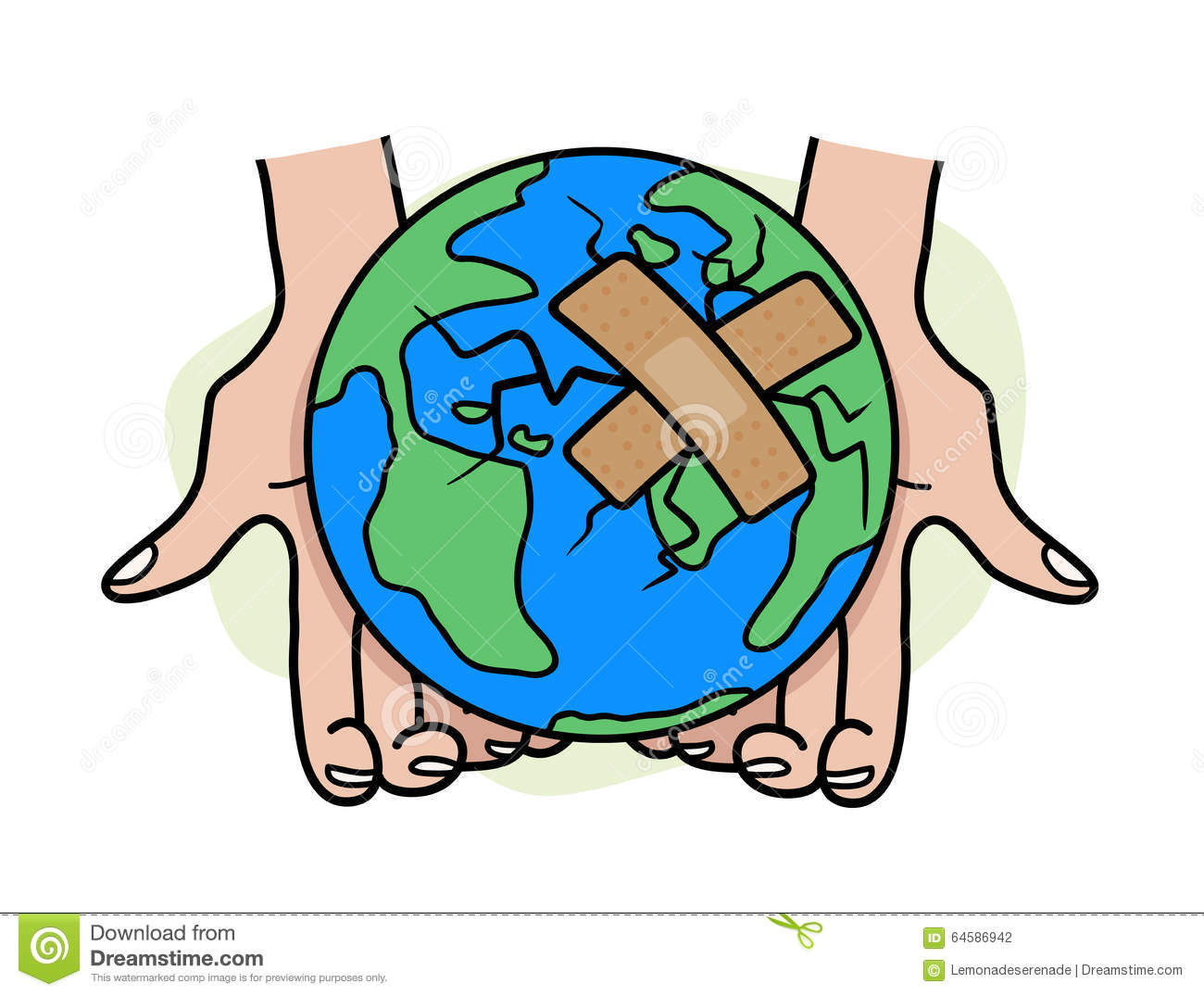